Read by Grade Three: A Guide For Parents
The Michigan Department of Education
Office of partnership Districts (OPD) 
Office of Educational Supports (OES)
[Speaker Notes: Trainer Script:
Hello.  Welcome to the Read by Grade Three - A Guide for Parents workshop.

My name is ________ and I am _____ and I am responsible for ______.

The purpose of the presentation is to provide communication around the Read by Grade Three Law and to support parents.

Trainer Notes:

The following documents can be found on the Michigan Department of Education website and should be read in their entirety prior to giving the presentation.  Any questions can be directed to the MDE Early Literacy inbox MDE-EarlyLiteracy@michigan.gov.  

Provide index cards or slips of paper for participants to write down their contact information and any questions they have that do not get answered during this presentation.  You will be able to forward this information to the MDE Literacy Team at the above email.

Trainer Resources:
This PowerPoint w/Speaker Notes
Read by Grade Three Guide (this will support with frequently asked questions with answers that have been determined by the Michigan Department of Education).
MDE Priorities
House Bill 4822 - Annotated (this will support with referencing specific sections or clarifying language).

Parent Resources:
Bookmarks
MeL eResources Supporting Early Literacy
Essentials for Families (eastily posted on family refrigerator).  Note: The poster is designed to be printed on 11"x17" paper.
Facts for Families]
Objectives:
Participants will...
Learn about the Read by Grade Three Law.
Understand your role as a parent/guardian with regard to the Read by Grade Three law.
Gain resources to support your child at home.
10/20/2019
www.mi.gov/earlyliteracy
2
[Speaker Notes: Trainer Script: 
The objectives of this presentation are...(Read Slide)]
Introductions:
10/20/2019
www.mi.gov/earlyliteracy
3
[Speaker Notes: Trainer Script: 
We are interested in knowing who is with us today/tonight.  

Please raise your hand if:
You are a parent 
You are a family member or friend supporting a young student
Your child is younger than Kindergarten
Your child is a Kindergarten student
Your child is a 1st Grade student
Your child is a 2nd Grade student
Your child is a 3rd Grade student

Now let’s take a moment to Introduce ourselves to the person next to us.  Please also share with this person what you hope to learn from this position and why you are here.]
Read by Grade Three
10/20/2019
www.mi.gov/earlyliteracy
4
[Speaker Notes: Trainer Script: 
We begin today’s presentation with a video that explains the importance of literacy in the State of Michigan.
This video provides a brief overview of some of the components in the Read by Grade Three law.]
Video Reflection - Turn and Talk
What things stick out?
What questions do you now have?
10/20/2019
www.mi.gov/earlyliteracy
5
[Speaker Notes: Trainer Script: 
It’s important we take a moment to reflect on what we just viewed.

Share with the person next to you two things that stood out to you or two things about which you have questions.

(Provide one minute for this Turn and Talk – then bring participants attention back to the speaker.)

It is our hope that today’s presentation will answer any lingering questions, but if not, please write your question down and your contact information on one of the index cards provided and leave it with us before you go.]
Read by Grade Three Overview
10/20/2019
www.mi.gov/earlyliteracy
6
[Speaker Notes: Trainer Script: 
During this next section of the presentation we are going to take a deeper look at five main components of the Read by Grade Three law.]
Assessment
Components of the Law:
Core Reading Instruction
Retention,  Promotion & Good Cause Exemptions
Reading Improvement Plans & Interventions
Professional Learning/ Coaching
10/20/2019
www.mi.gov/earlyliteracy
7
[Speaker Notes: Trainer Script:
There are five major components of the law and they all work together to support student achievement.

Trainer Note:
If this is a district led presentation you are encouraged to share how the district delivers/supports/approaches each of these components.
If this is a community partner led presentation you are encouraged to have participants contact their district to learn how the district delivers/supports/approaches each of these components.


Core Reading Instruction: At the center of the graphic is Core Reading Instruction. The law requires that students have access to core reading instruction. This is research aligned instruction and ELA standard aligned instruction.  

Assessment: Each district is required to have an assessment system with at least one initial and one extensive assessment from MDE’s approved assessment list. Districts are also encouraged to incorporate additional assessments to help identify student strengths and areas for improvement. The first of the assessments in the assessment system must be administered to every student in Kindergarten through Grade 3 including young 5’s within the first 30 days of school. The system must be administered at least 3 times a year and be able to be used to monitor student progress. The ELA M-STEP is a part of the assessment system. 

Individual Reading Improvement Plans: Any student who takes the assessment system and exhibits a reading deficiency must have an Individual Reading Improvement Plan or IRIP. An IRIP is a plan that documents interventions that a student should receive that will provide extra support in the area identified as a need from the assessment. The IRIP should be created in partnership with the parent, teachers, principal and other pertinent school personnel. An IRIP is not the same as an Individualized Education Program (IEP).

Professional Learning: Districts are expected to utilize literacy coaches through the Intermediate School Districts to help support and develop their craft to teach literacy in the classrooms. Coaches should work with teachers to implement research and ELA standards aligned instruction and follow Michigan’s Coaching Model for Literacy. Principals are expected to determine what training teachers need based on the needs of the students.

Retention: At the end of the 2019-2020 school year, A unique Read by Grade Three score on the ELA M-STEP will be used to flag for retention. For detailed information please see memo.  https://www.michigan.gov/documents/mde/RBG3_Retention_Guidelines_655260_7.pdf  Parents will need to follow district procedures for promotion and retention. Parents can submit a good cause exemption with the district to propose that a student not be retained. We will share more about what this process looks like.]
A plan created for any student exhibiting a reading deficiency. 

The plan:
Is created within 30 days of identifying the deficiency
Outlines reading interventions to support the student
Is a collaboration between parent/guardian, teacher, Principal and other pertinent school personnel
What Is An IRIP?
Individual Reading Improvement Plan
10/20/2019
www.mi.gov/earlyliteracy
8
[Speaker Notes: Trainer Script: 
The Individual Reading Improvement Plan or IRIP is a plan that is created for any student exhibiting a reading deficiency. The reading deficiency is determined through the district assessment system.

The IRIP is intended to outline interventions needed to remedy the deficiencies. The interventions will support the specific aspects of literacy development in which the student needs support. Outside of the 30 day window, an IRIP can be created at any time for a student exhibiting a reading deficiency. 

If your student happens to transfer to another school, and they had a previous IRIP, you will want to make sure that IRIP gets to the next school. Stay in contact with your students’ district. 

Trainer Note: 
See Read by Three Guide (pages 8-9) for additional background on IRIPs as necessary.

If this is a district led presentation, you are encouraged to share the district IRIP process and how you wish to engage parents in the process.

If this is a community partner led presentation, you are encouraged to direct participants to contact their district to learn the district IRIP process and how the district wishes to engage parents in the process.]
Turn and Talk
Share with the person next to you what you do at home to help your child with literacy/reading.
10/20/2019
www.mi.gov/earlyliteracy
9
[Speaker Notes: Trainer Script:
Read the slide aloud.  

Provide two-three minutes for participants to share with one another.  Bring participant attention back to the speaker.

Ask 3-5 parents to share what they do at home to help their child read.  If possible, write these ideas on a large poster board, whiteboard, blackboard for all participants to see.]
Read at Home Plans
A Read at Home Plan may be a support necessary for parents to help their child improve literacy at home.
10/20/2019
www.mi.gov/earlyliteracy
10
[Speaker Notes: Trainer Script: 
Some districts may offer support for parents in the form of Read at Home Plans. These supports vary from district to district. 
Please contact your school if you are interested in learning more about what you can do to support your child at home.

Trainer Note:  
If this is a district led presentation, you are encouraged to share the district share their resources for supporting reading at home.

If this is a community partner led presentation, you are encouraged to direct participants to contact their district to learn the district resources for supporting reading at home.]
What is a District’s Retention/Promotion Process?
10/20/2019
www.mi.gov/earlyliteracy
11
[Speaker Notes: Trainer Script: 

Districts determine the retention/promotion process within the confines of the law.

Trainer Notes:

If this is a district led presentation, you are encouraged to have the district share their retention/promotion process.

If this is a community partner led presentation, you are encouraged to direct participants to contact their district to learn the district retention/promotion process.]
What is Promotion?
10/20/2019
www.mi.gov/earlyliteracy
12
[Speaker Notes: Trainer Script: 
This next section of the presentation focuses on the retention and promotion portion of the Read by Grade Three Law.

All districts must ensure, even if a student transfers from another school, that 3rd graders are able to do the following before being promoted to the 4th grade.]
Promotion to Grade 4
For all 3rd grade students, the district must ensure ONE of the following before students move onto the next grade:

Has a reading score that is less than one grade level behind on the Grade 3 M-Step ELA test
Demonstrates Grade 3 reading level through performance on an alternative standardized reading test approved by the Superintendent of Public Instruction
Demonstrates a Grade 3 reading level through a portfolio demonstrating competency in all Grade 3 state ELA standards
10/20/2019
www.mi.gov/earlyliteracy
13
[Speaker Notes: Trainer Script: 
Begin by saying, “As we read on the previous slide, schools must ensure the following: (read this slide aloud)”

FYI: A unique Read by Grade Three score on the ELA M-STEP will be used to flag for retention. For detailed information please see:  https://www.michigan.gov/documents/mde/RBG3_Retention_Guidelines_655260_7.pdf 
MDE has not identified an alternate assessment.  Advice might be to watch the MDE Assessment Spotlight for more information.
MDE has not identified an alternate assessment.  Advice might be to watch the MDE Assessment Spotlight for more information.]
What is Retention?
10/20/2019
www.mi.gov/earlyliteracy
14
[Speaker Notes: Trainer Script: 
This next section of the presentation focuses on the retention and promotion portion of the Read by Grade Three Law.


The retention process is one of the most discussed and debated portions of the law. 

Our goal is to ensure that you have a clear understanding of the process.]
Retention
Beginning with the 2019/2020 school year, students enrolled in Grade 3 who are determined to be one or more years behind based on the Spring 2020 ELA State Summative Assessment may be eligible to be retained.
10/20/2019
www.mi.gov/earlyliteracy
15
[Speaker Notes: Trainer Script: 
Read the slide aloud and add: 
Please notice that it says "may be retained." Students who are flagged under this clause are not automatically retained. 

Parents receiving a letter stating their child may be retained are to contact the school to discuss this further. Your child’s school may have plans and evidence that would exempt them from being retained.

Trainer Note: 
Please access The Read by Three Guide (pages 10-12) for additional background on Retention & Promotion.]
What is a Good Cause Exemption?
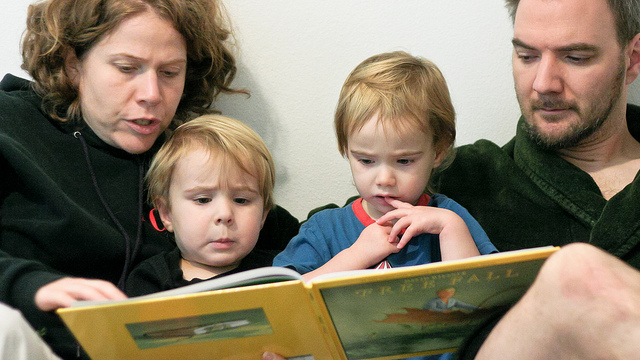 This Photo by Unknown Author is licensed under CC BY-SA-NC
10/20/2019
www.mi.gov/earlyliteracy
16
[Speaker Notes: Trainer Script:  
On the next couple of slides, we will learn more about what a Good Cause Exemption is and the process for obtaining a Good Cause Exemption.

See Facts for Families: What is a good cause exemption? Handout to reference during this portion of the presentation.]
What is a Good Cause Exemption?
10/20/2019
www.mi.gov/earlyliteracy
17
[Speaker Notes: Trainer Script:  
On the next couple of slides, we will learn more about what a Good Cause Exemption is and the process for obtaining a Good Cause Exemption.

See Facts for Families: What is a good cause exemption handout.]
Good Cause Exemptions
A student may qualify for a Good Cause Exemption if they: 
Have an Individualized Education Program (IEP) or 504 Plan
Are an English Learner with less than three years instruction in an English Learner Program
Have been previously retained, received intensive reading intervention for two or more years and still exhibit a reading deficiency
Have been enrolled in their current school for less than two years and did not have an IRIP in their previous school
OR
The student’s parent or legal guardian has requested, in the appropriate timeframe, the student not be retained, and the superintendent, chief administrator, or his or her designee has determined that promotion is in the best interest of the student.
10/20/2019
www.mi.gov/earlyliteracy
18
[Speaker Notes: Trainer Script:

READ THE SLIDE.

These are reasons to submit a good cause exemption. Good Cause Exemptions must be approved by the District Superintendent or designee and their decision is final.]
Other Ways to be Promoted
Proficiency on the Math portion of the State Summative Assessment
                             And
Proficiency in Science and Social Studies as demonstrated through a pupil portfolio, as determined by the teacher that provided instruction in Grade 3 Social Studies and Science.
10/20/2019
www.mi.gov/earlyliteracy
19
[Speaker Notes: Trainer Script: 
If a student demonstrates BOTH of the following, he/she may be enrolled in Grade 4. 
If parents ask, there is no social studies and science assessment at Grade 3. 



Read the Slide]
Retention & Good Cause Exemption Steps
10/20/2019
www.mi.gov/earlyliteracy
20
[Speaker Notes: Trainer Script:
These are the steps from when a child takes the Spring 2020, Grade 3 ELA summative assessment to the time of making a final decision on the request for a Good Cause Exemption.

If you receive a letter stating that your child may be retained, and want to request a Good Cause Exemption, your first step is to contact the school.  The parent/guardian has 30 days (calendar) after receiving the request to notify the district. 

After conferencing with the district/school, the school should notify the parent/guardian of their decision, 30 days prior to the start of the school year. 

Trainer Notes:

If this is a district led presentation, you are encouraged to share their Good Cause Exemption process.

If this is a community partner led presentation, you are encouraged to direct participants to contact their district to learn the district’s Good Cause Exemption process.]
Resources
Promoting literacy at home
10/20/2019
www.mi.gov/earlyliteracy
21
[Speaker Notes: Trainer Script:

These next slides point out a few resources to support literacy at home.

Trainer Note:  
Local school districts and Intermediate School Districts may also have a multitude of resources to support literacy at home.  

If this is a district led presentation, you are encouraged to share these during the presentation appropriate to their location.

If this is a community partner led presentation, you are encouraged to direct participants to contact their district to learn the district’s resources.]
Literacy Milestones
CHILDREN AGES 0-3:
Imitate some of the sounds and rhythms adults use when they speak
Begin to associate frequent words with their meanings
Recognize some books by their covers
Pretend to read books and handle them correctly
Produce some scribbles that resemble writing
CHILDREN AGES 3-4:
Attempt to read and write
Recognize common signs and labels
Enjoy listening to stories
Able to write some letters
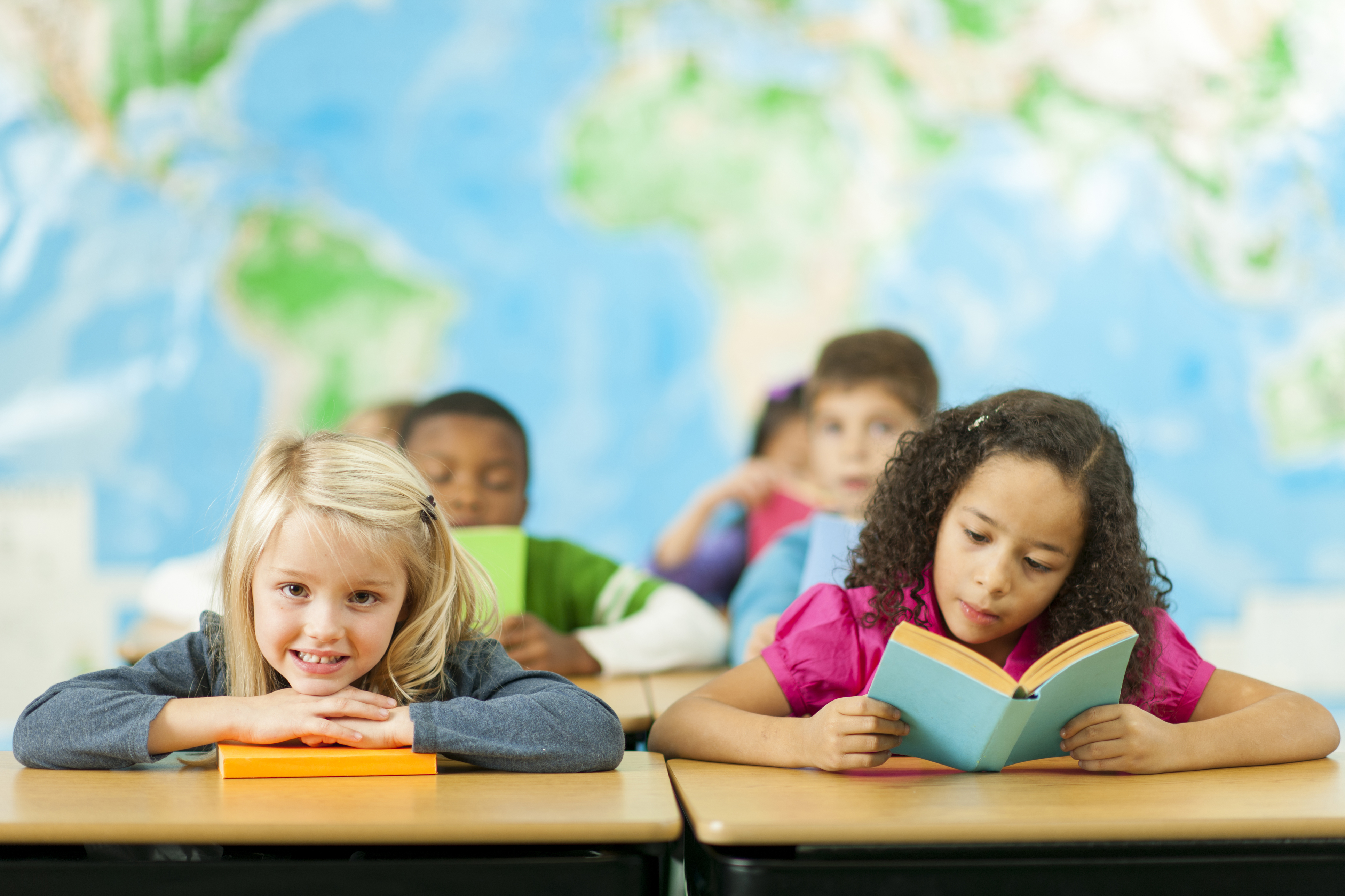 [Speaker Notes: Taken from the US Department of Education, Centers for Disease Control

Trainer Script:

Read the slide aloud.

You may add the following:
Early learners imitate books they like, pretend reading books, know which way to hold a book, enjoy listening to books on tape and discussing their favorite parts of the story.   

If this is a district led presentation, you are encouraged to point out emergent writing skills that parents can see at home and from school.

If this is a community partner led presentation, you are encouraged to direct participants to contact their district to learn what the emergent writing skills that parents can see at home and from school.]
Literacy Milestones, Continued
CHILDREN AGE 5:
Retell simple stories
Use descriptive language
Connect letters to sounds
Begin to write common words and phrases
CHILDREN AGE 6:
Read and tell stories
Develop some reading strategies
Read and write on their own
Read a few things aloud
Decode unfamiliar words
Increase sight word knowledge
Use some punctuation
[Speaker Notes: Taken from the US Department of Education, Centers for Disease Control

Trainer Script: 
Read the slide aloud.

Add the following:
Most students in quality Kindergarten programs are reading by December or January. 
Students that are emergent readers are beginning to associate sounds with the letter, instead of just the letter or the “ABC song”.  
Your children are learning to spell and write their first and last names. They may not be perfect, but the sound is correct.  
Students begin to learn reading skills such as sounding out, chunking and blending sounds together to form words.   
Most of all, they should be excited about reading!

More importantly, you have a lot that you can do at home to lay a great foundation for literacy and reading! Let’s watch a short video. (Transition to next slide)]
Helping at Home
10/20/2019
www.mi.gov/earlyliteracy
24
[Speaker Notes: Trainer Script:
Click on the slide to play the short clip. 

[Show short video here to offer suggestions on how to help with literacy at home. ]
There are so many ways we can help our youngsters develop a love of reading at home. 
Reading at home, a minimum of 20 minutes per night is the very best gift we can give to students. First, it sets a great example for developing readers.  Children watch our actions, not just what we say!  

It’s important we model the strategies that good readers have in their toolbelt: picking books that they enjoy, stopping to ask questions about the book, sounding out words they don’t know, figuring out meaning through rereading.]
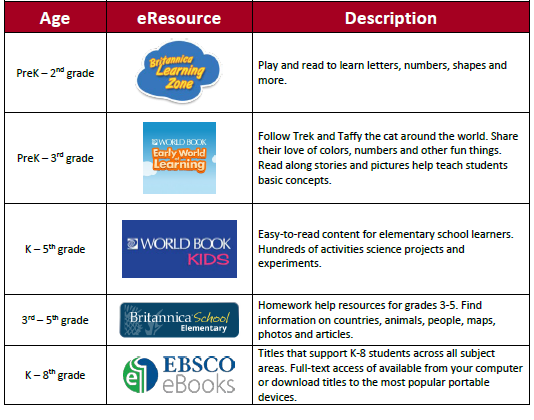 The Michigan eLibrary: Supporting Early Literacy
10/20/2019
www.mi.gov/earlyliteracy
25
[Speaker Notes: Trainer Script:

Within your resource handouts, the Michigan eLibrary provides a wealth of resources to help with reading at home, for early learners there are:
Brittanica Learning Zone-students can play and read letters, numbers and shapes
Early World of Learning-stories your student can read that teach basic concepts.
Homework help- for students in grades 3-5.
EBSCO ebooks-parents have full access to text, to download available titles

Please make sure to view the back of the flyer to access the website.]
Early World of Learning
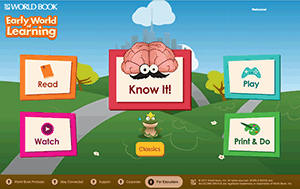 World Book Online
   (Early World of Learning)

Early World of Learning is the premier online resource for:
PreK-3 families
Rich Resources for early learners
Variety of activities to support literacy at home
[Speaker Notes: Trainer Script:

Here is a screenshot of Early World of Learning, they have many activities to help support your child at home.]
Brittanica Elementary School
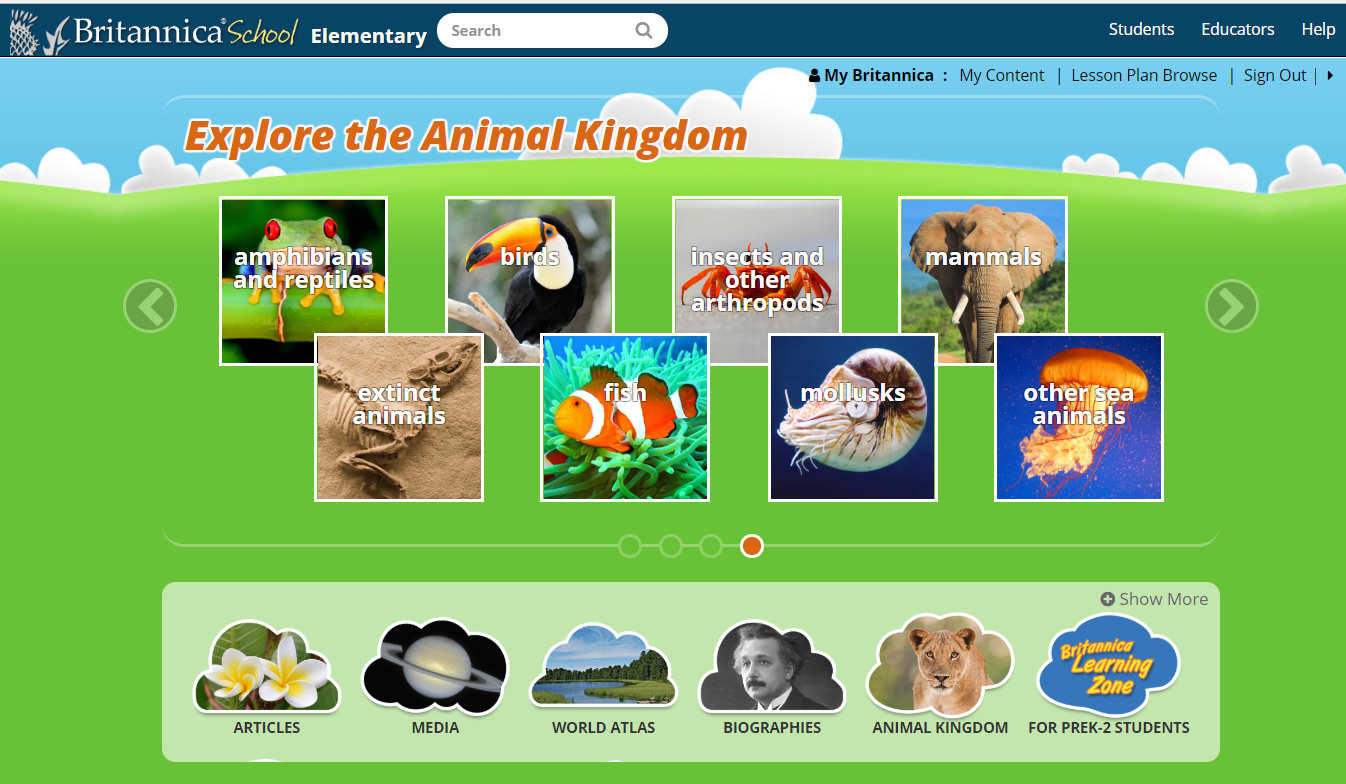 Brittanica Elementary School:
Provides Homework Help for Grades 3-5
[Speaker Notes: Trainer Script:

How many of us have needed a place to go to help our early learners with finding factual text to read?  
Brittanica Elementary school has homework help for grades 3-5.]
Early World of Learning
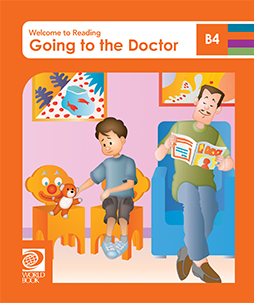 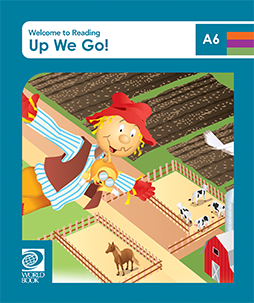 The Read application of Early World of Learning encompasses two interactive learning environments: 
Trek's Travels offers narrated stories that teach critical early childhood themes, including numbers, shapes, colors, opposites, and more.
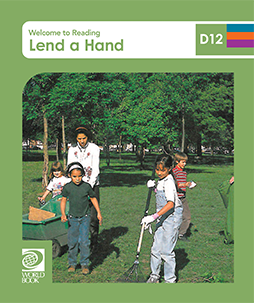 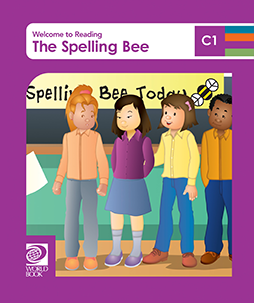 [Speaker Notes: Trainer Script:

MeL also offers some of the story activities your child can read online.]
Contact Information:
Michigan Department of Education
Mde-earlyliteracy@michigan.gov 

Please Access the Parent Awareness Toolkit below:
Parent Awareness Toolkit- Parent Resources
10/20/2019
www.mi.gov/earlyliteracy
29
[Speaker Notes: Trainer Note: 
Take some time to answer questions you were unable to get to, or open up this time for questions from parents, stakeholders, etc. 

If there is a question you are unsure about, please refer them back the MDE to answer these questions. The Literacy department email is listed for these questions. 

Trainer Script:
Thank you for attending this presentation today.

If you have questions please be sure to write this down along with your contact information on the index card provided.  We will forward these to the Michigan Department of Education.

Also be sure to take the helpful resources provided tonight:
Bookmarks 
MeL eResources Supporting Early Literacy 
Essentials for Families (Easily Posted on Family Refrigerator)
Facts for Families

And most importantly, stay in touch with your local school and district.]